Traveller  3
Unit 6  
Workbook
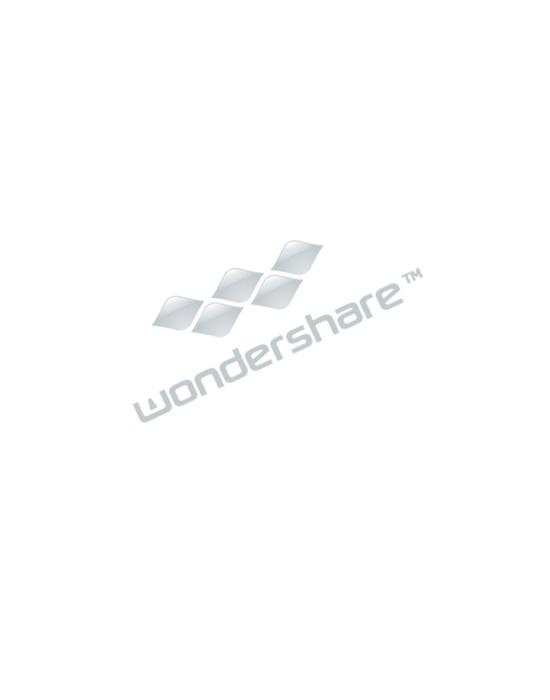 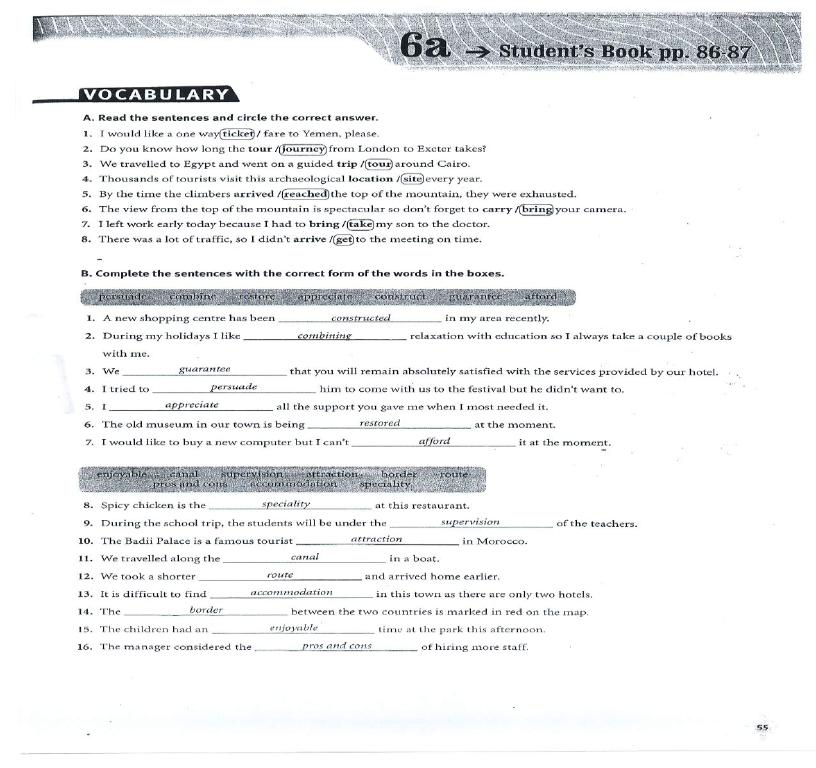 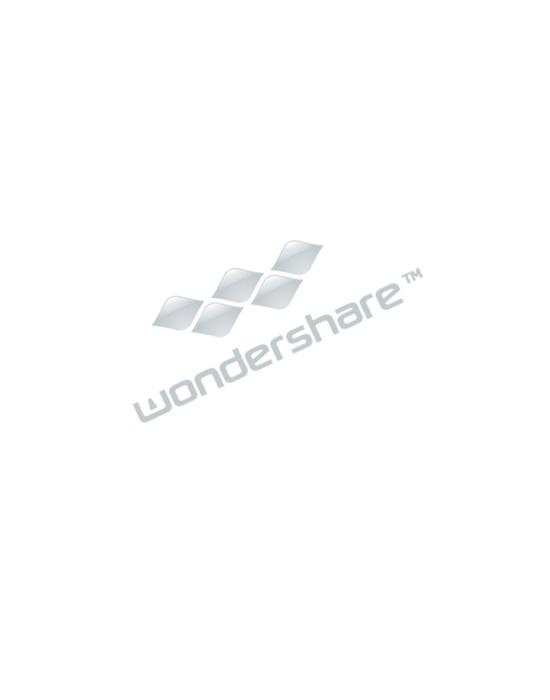 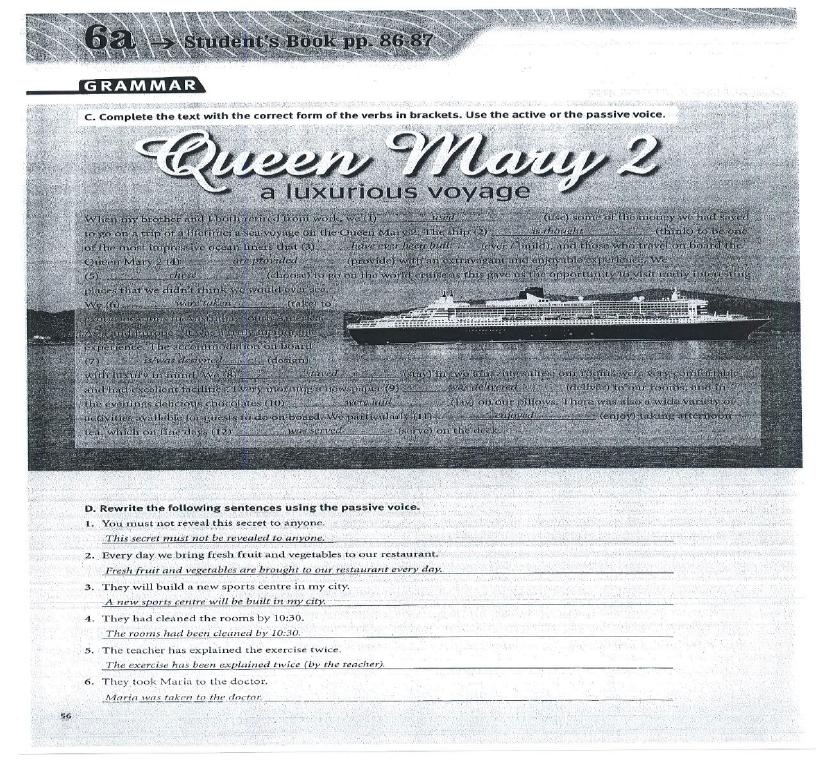 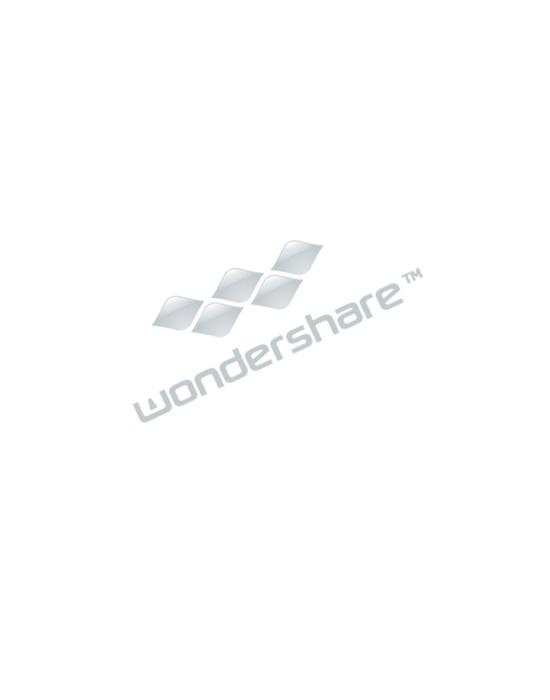 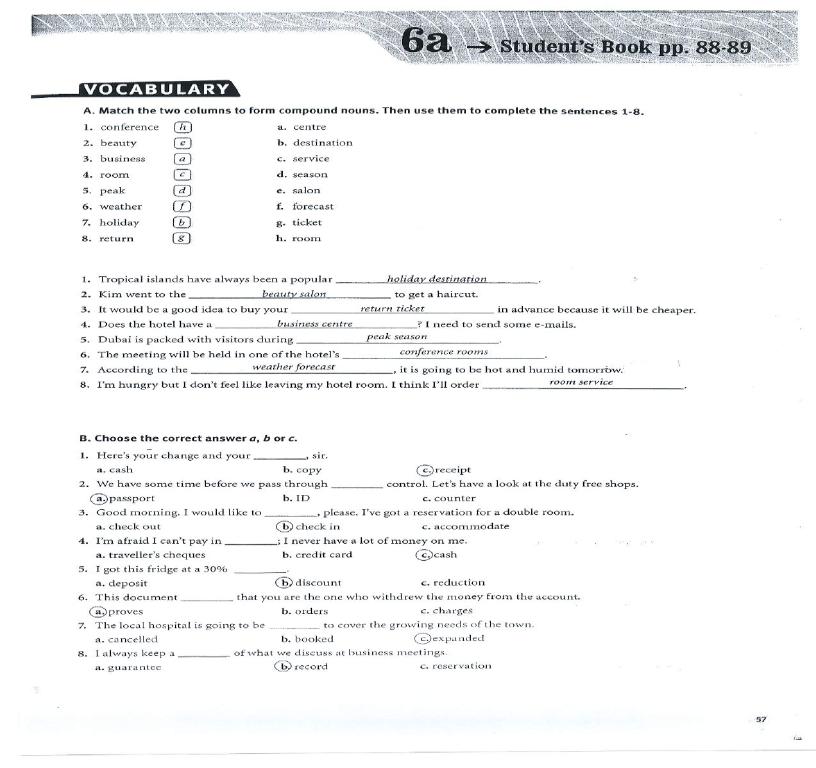 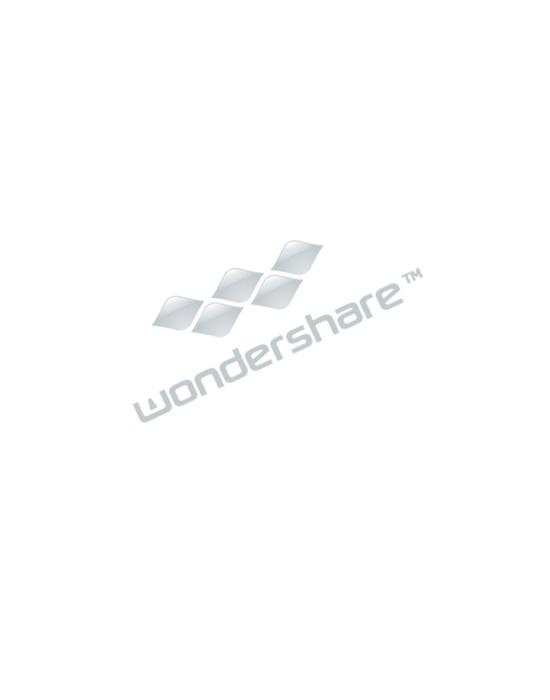 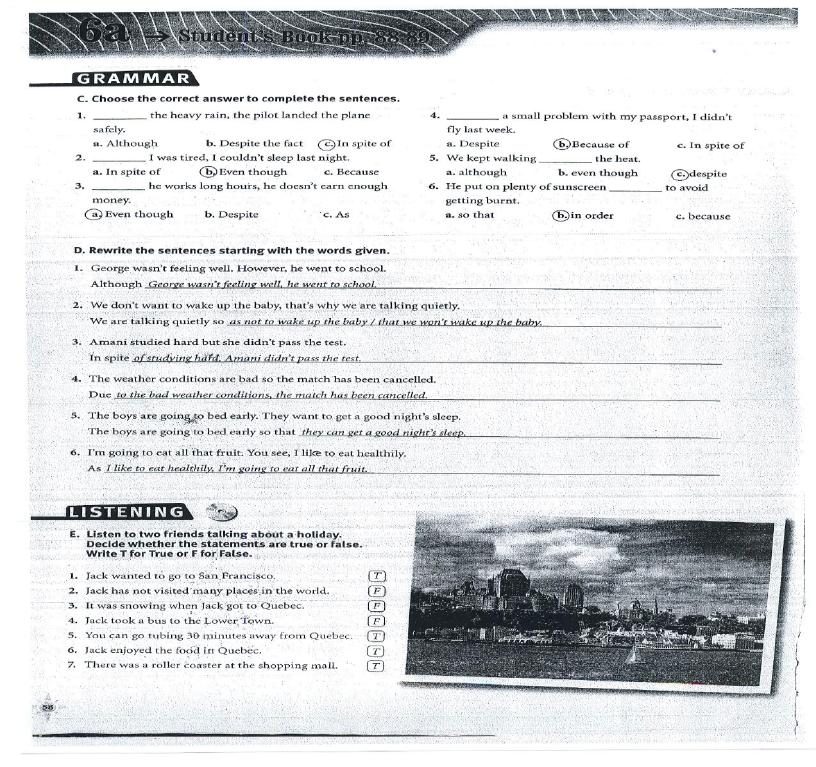 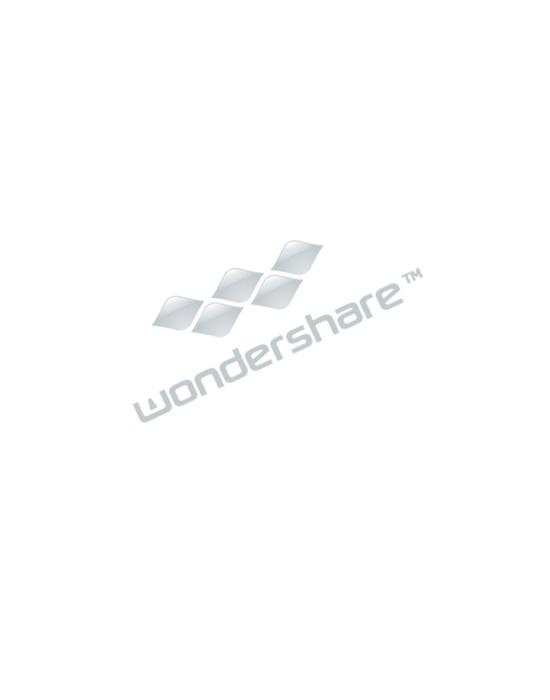 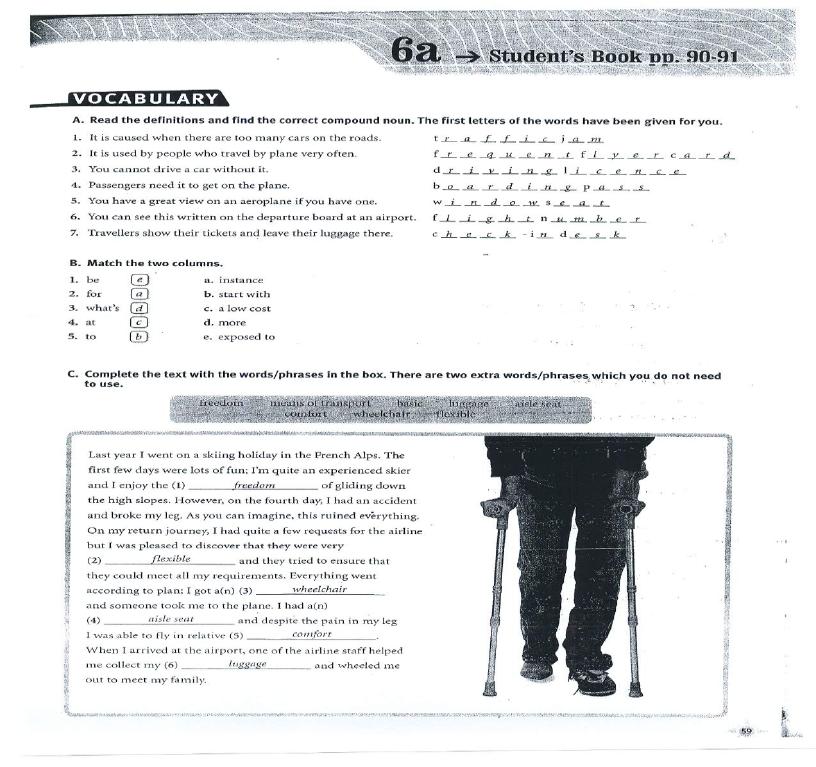 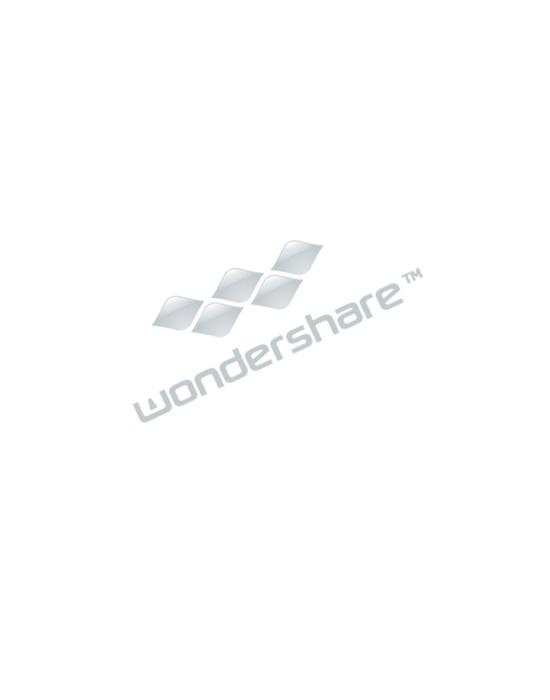 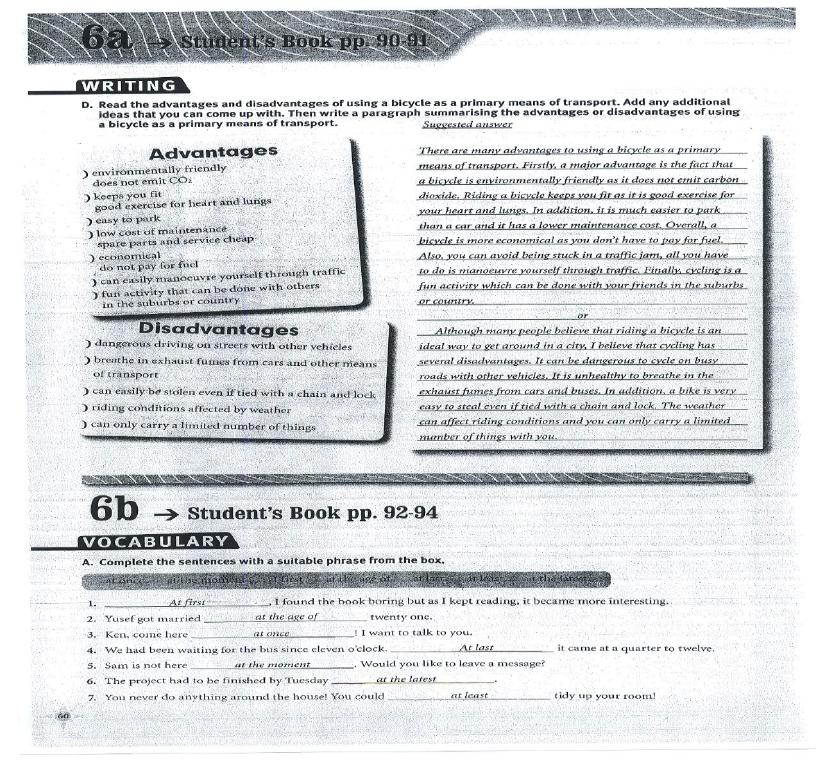 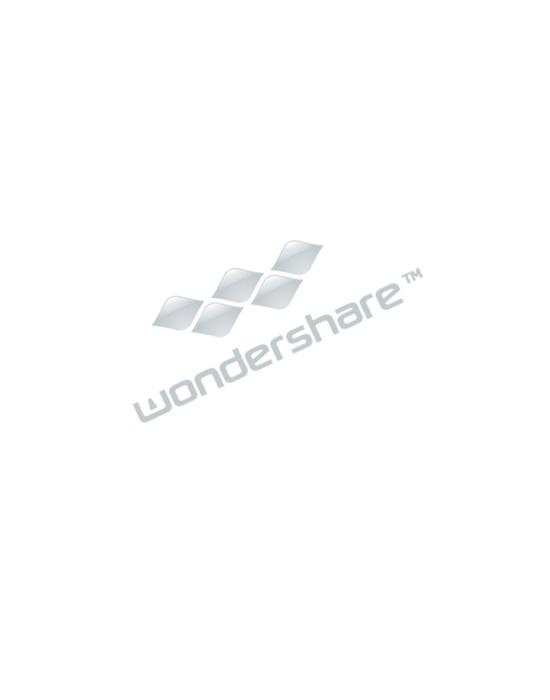 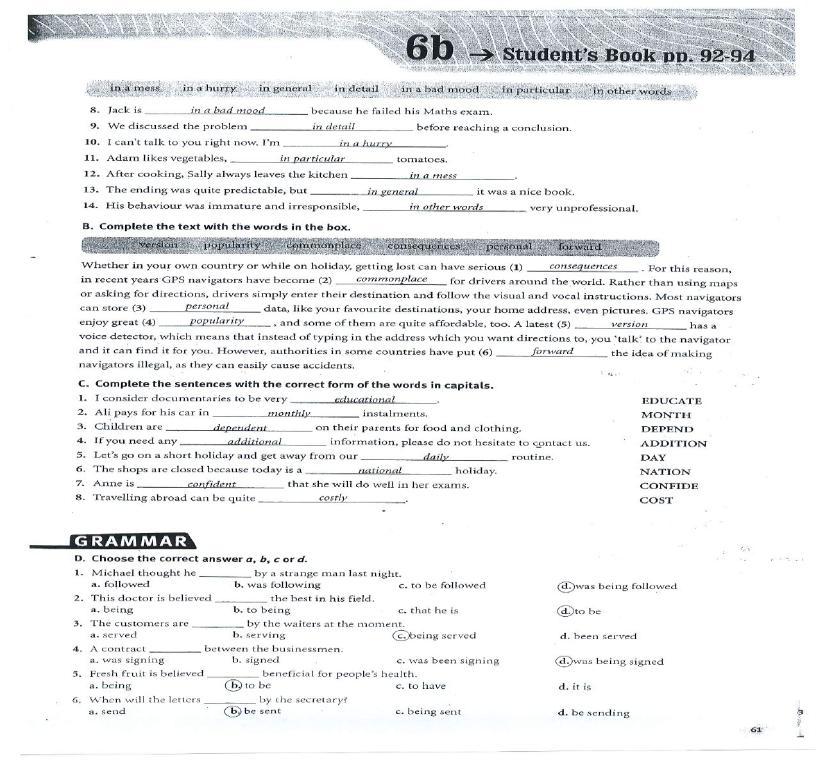 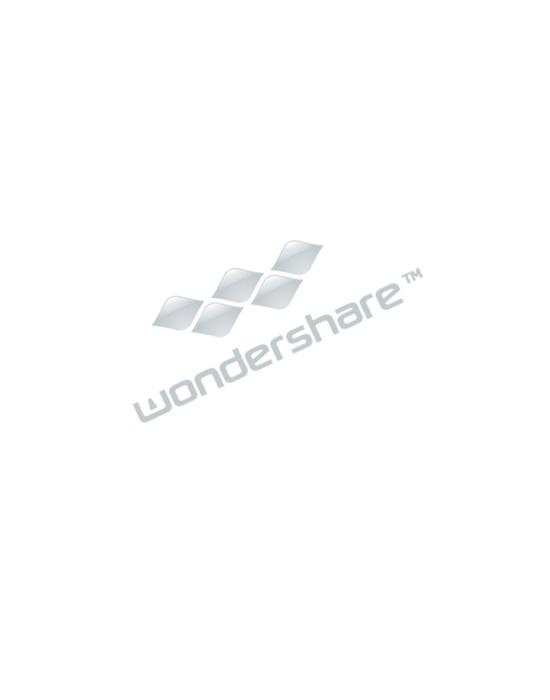 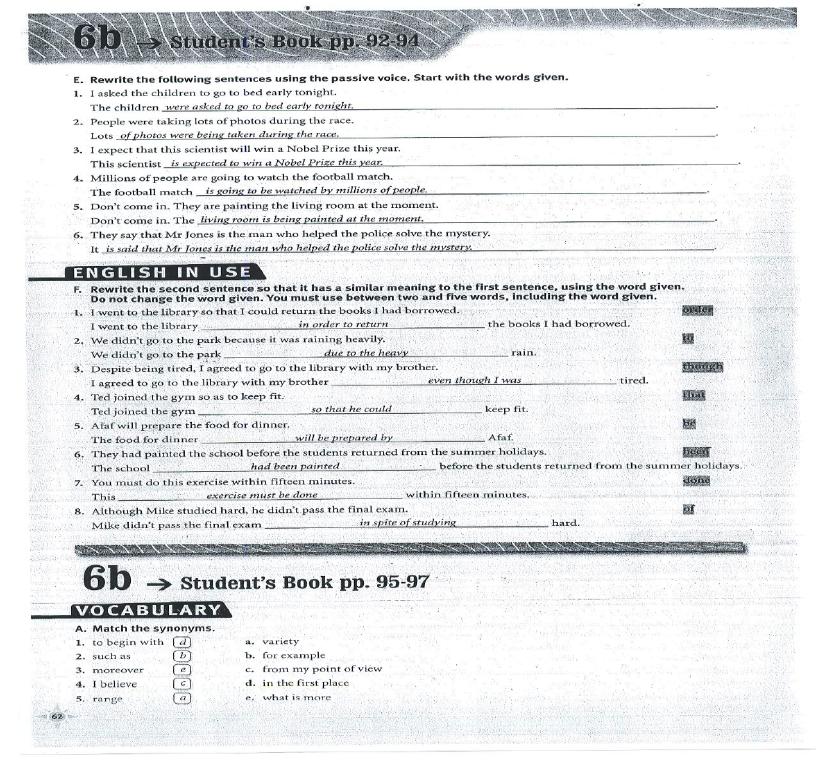 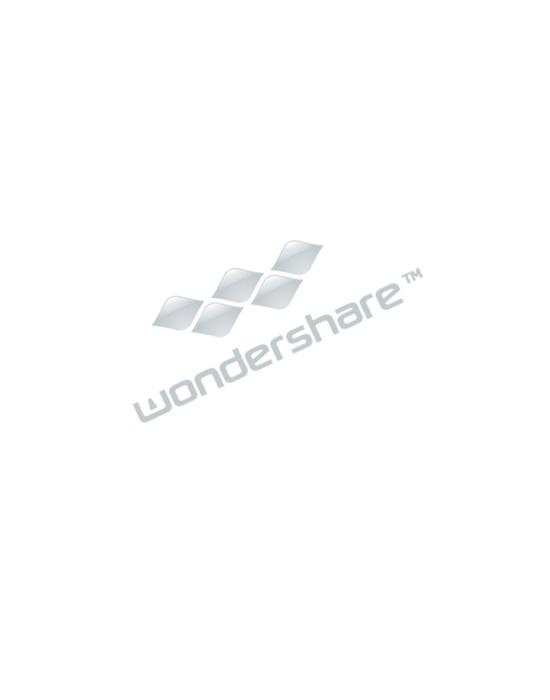 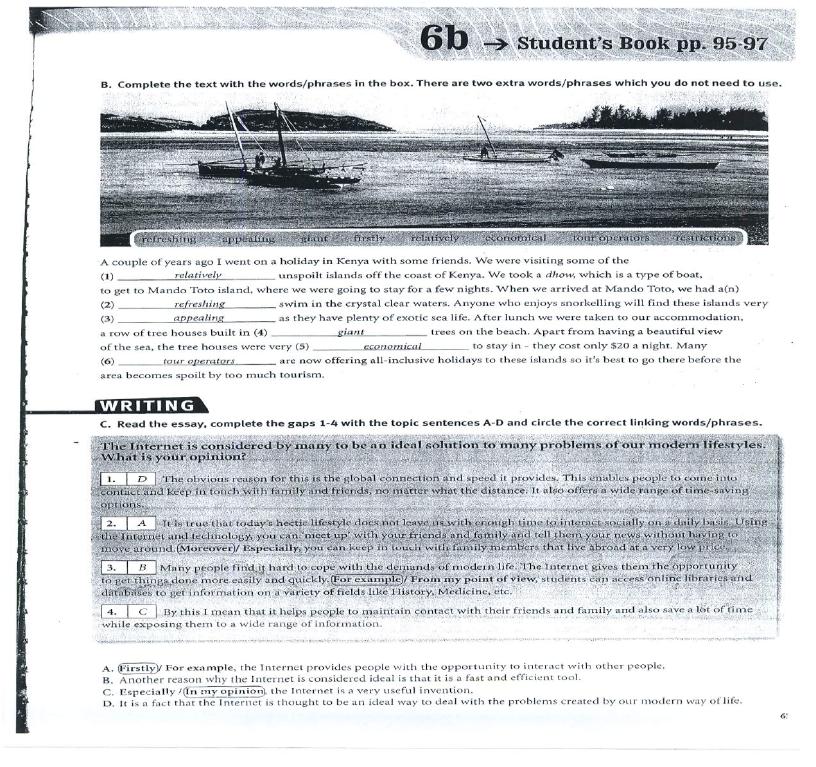 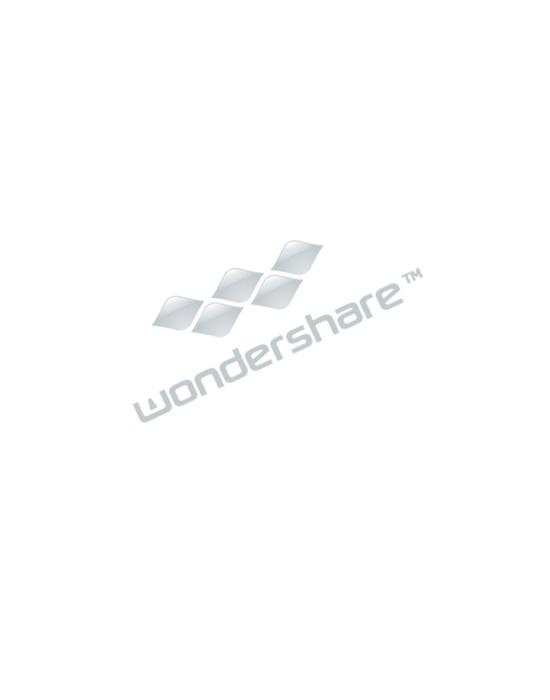 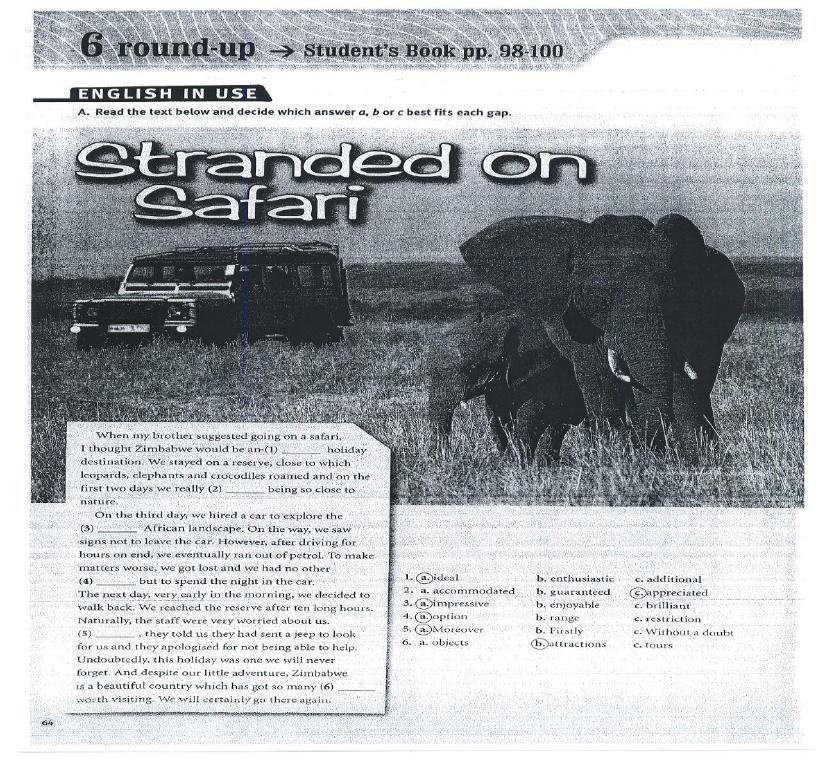 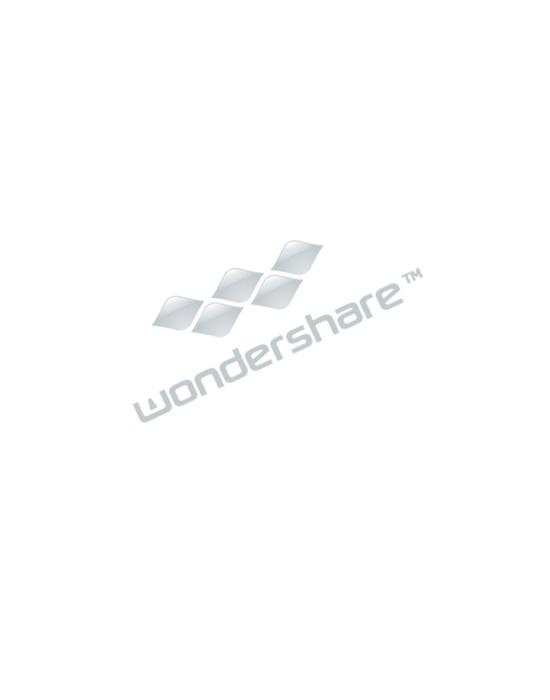 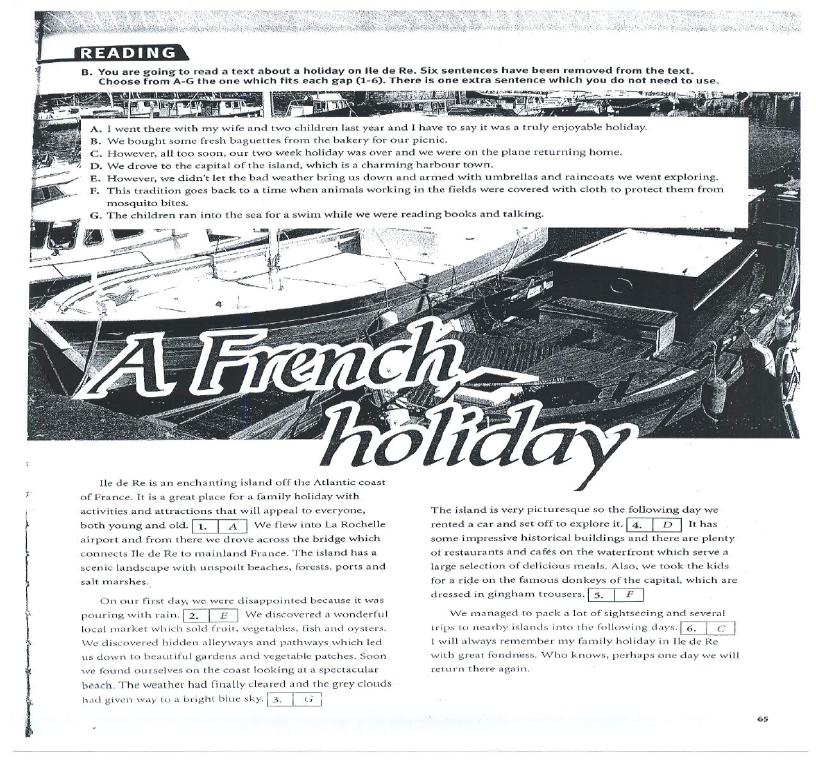